Scripture Reading: 1 Thessalonians 2:13
(1 Thessalonians 2:13)

For this reason we also thank God without ceasing, because when you received the word of God which you heard from us, you welcomed it not as the word of men, but as it is in truth, the word of God, which also effectively works in you who believe.
Can I Trust It?
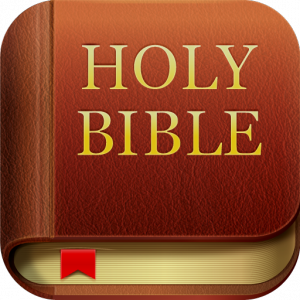 What does the Bible Claim About Itself?
(Mt. 24:35; 1 Pet. 1:23-25)
To be the Eternal Word of God
What makes Scripture eternal?
(2 Tim. 3:16; 2 Pet. 1:19-21; Mt. 4:3-11)
Its Eternal Source
Did you notice Jesus quoted from the Septuagint?
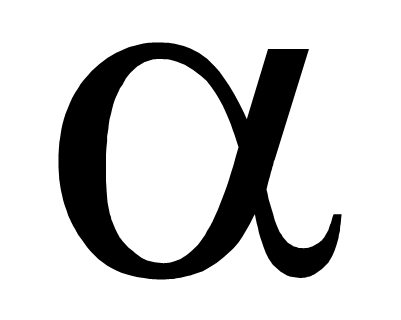 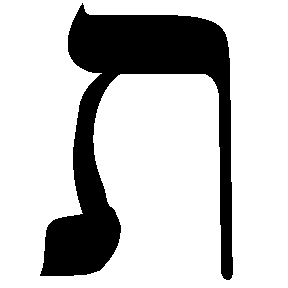 What About Translations?
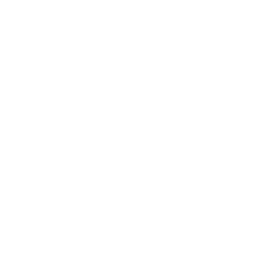 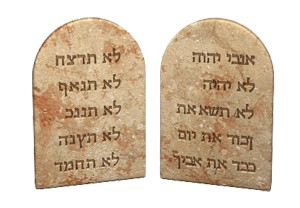 1400 YEARS
JESUS AUTHORIZED TRANSLATIONS
How did the Gospel Message Spread?
Word of Mouth—(Mk. 16:15; Acts 20:27; Col. 1:23) 
Written Word—(1 Cor. 14:37; Jn. 16:13; 2 Pet .1:3; 1 Thess. 2:13)
Letters Exchanged—(Col. 4:16)
Corruption Prevented—(2 Pet. 3:15-17; Gal. 1:8f; Titus 1:11)
What did we end up with?
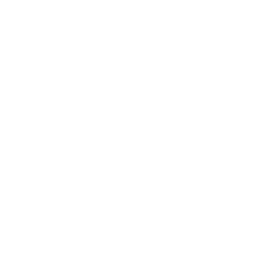 2016
2000 YEARS
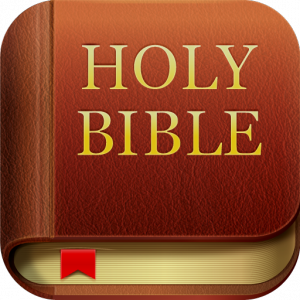 Can I Trust It?
2000
250
John’s 
Death
Earliest Manuscripts
AD 350
AD 100
Greek Manuscripts

Codex Vaticanus (AD 325-350)
Codex Sinaiticus (AD 350)
Codex Alexandrinus (AD 400’s)
Codex Ephraemi (AD 400’s)
Codex Bezae (AD 450)
Codex Washingtonianus (AD 450)
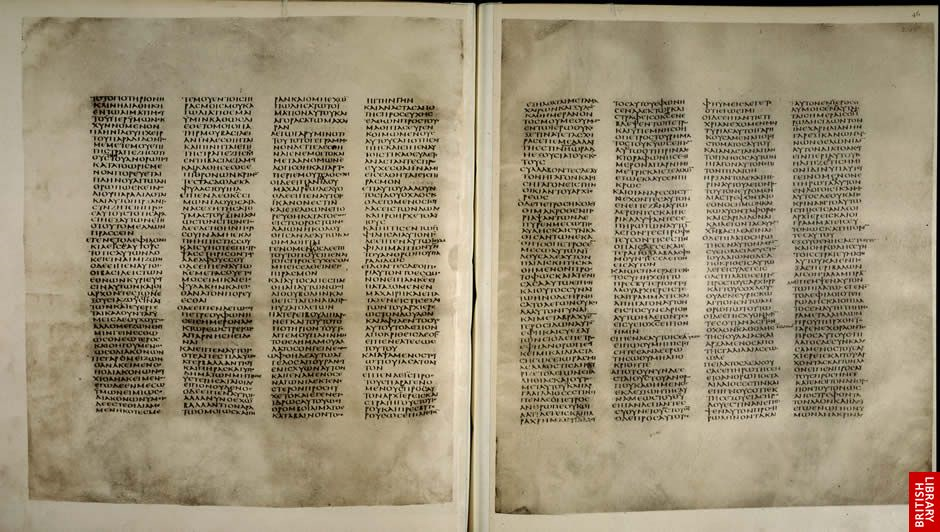 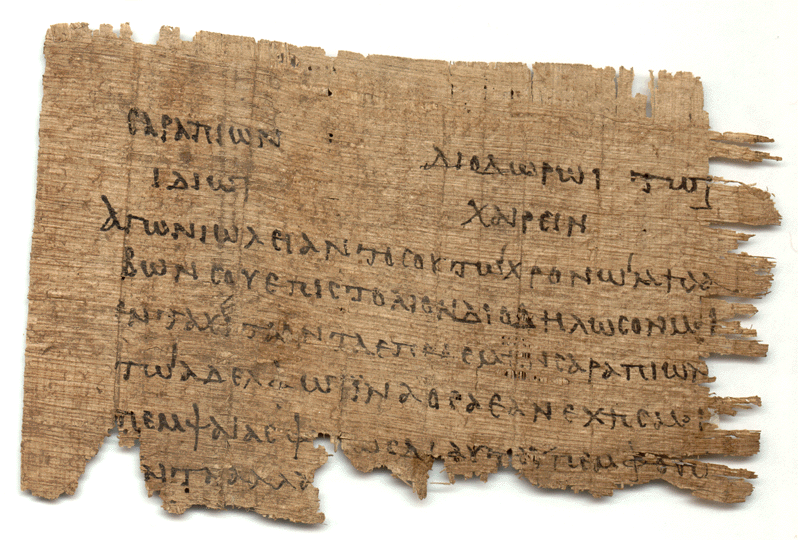 VELLUM
Animal Skins
PAPYRUS
“Plant Paper”
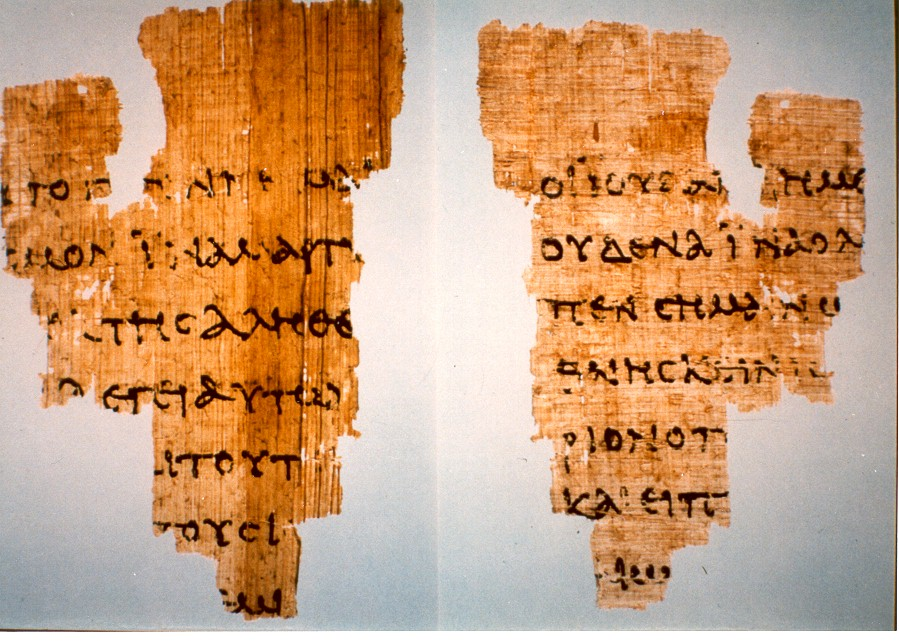 John Ryland’s Papyrus (P52) (AD 125)
Versions of Greek Manuscripts

Syriac Version (AD 150)
Old Latin Version (AD 150)
Muratorian Fragment (AD 170)
Egyptian Coptic Version (AD 200’s)
15,000+
Existing Versions Available
(John 12:48) He who rejects Me, and does not receive My words, has that which judges him—
THE WORD THAT I HAVE SPOKEN WILL JUDGE HIM IN THE LAST DAY.
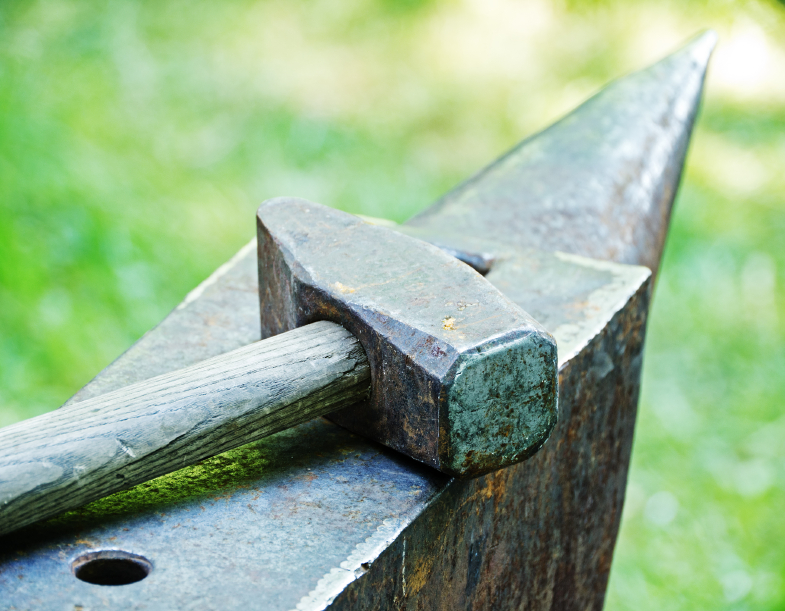